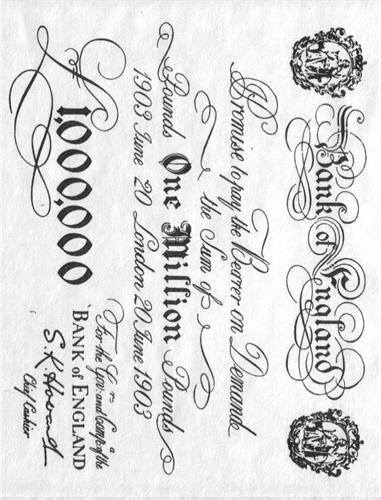 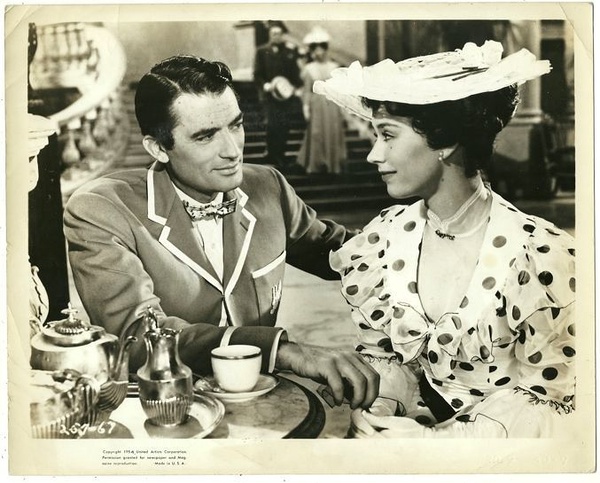 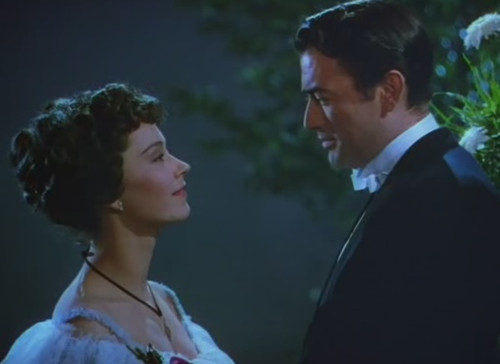 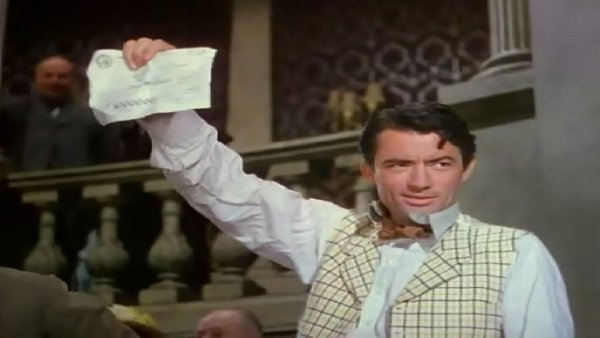 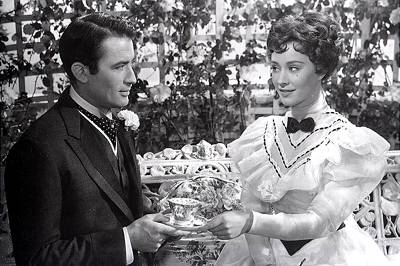 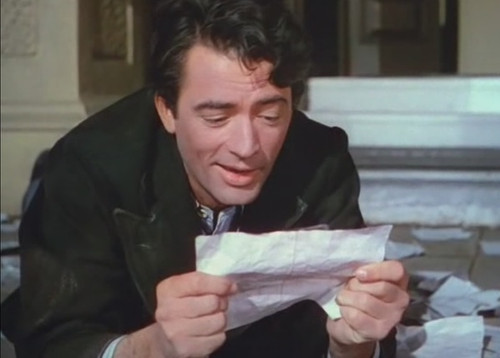 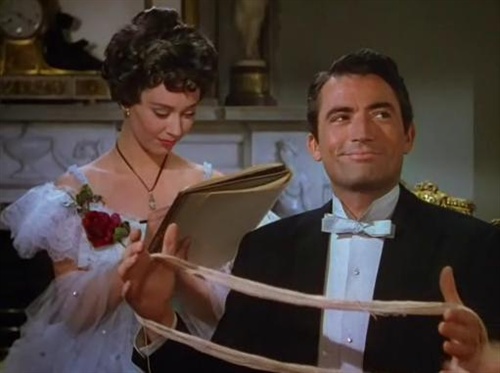 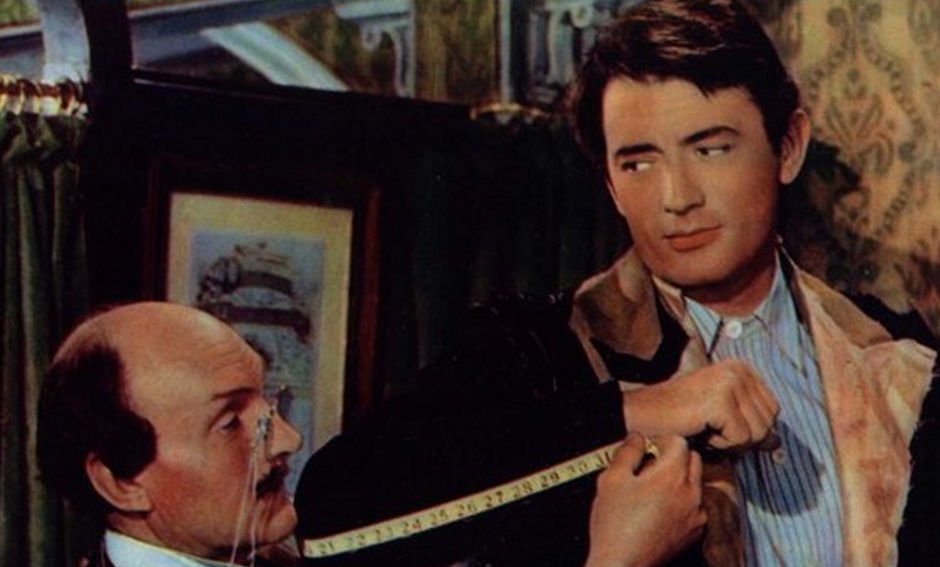 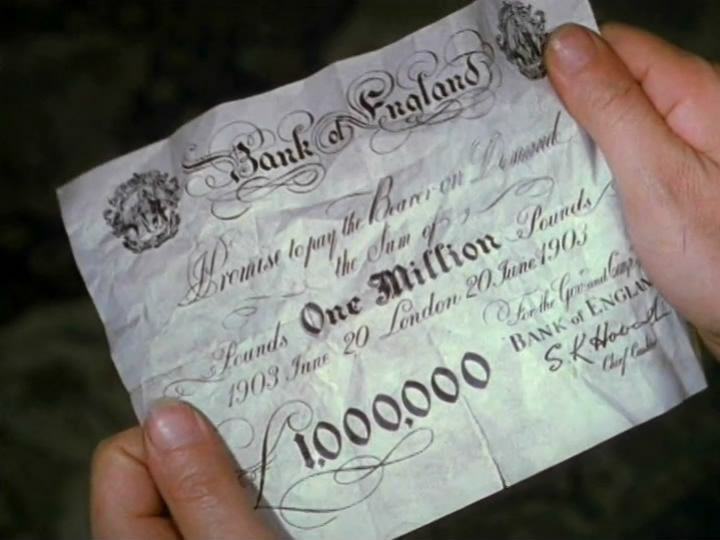 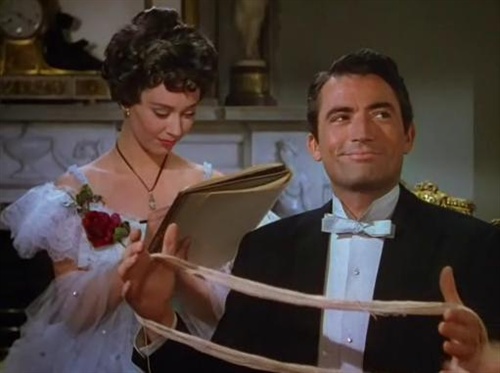 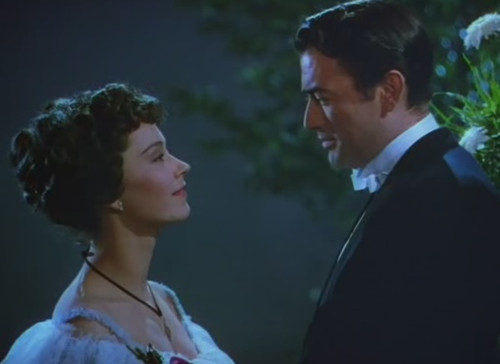 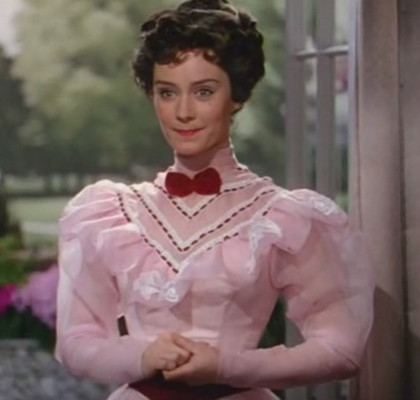 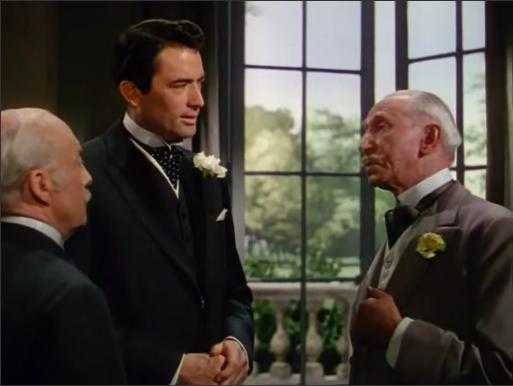 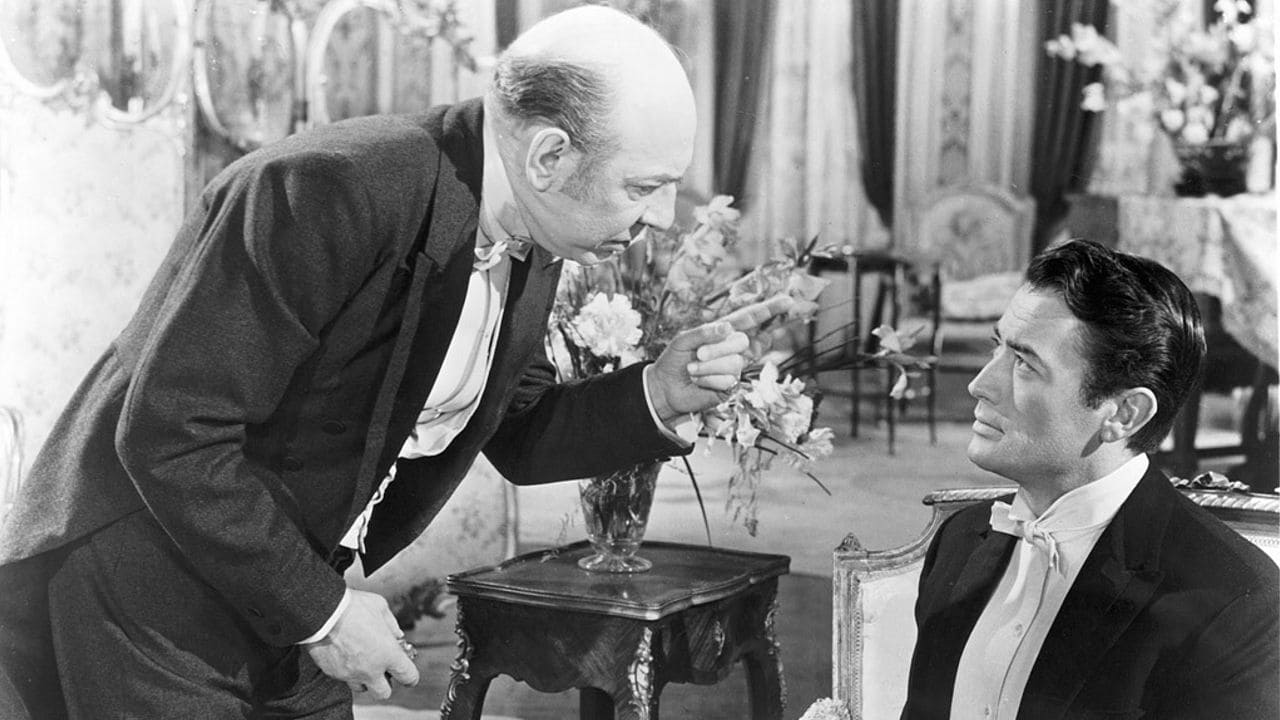 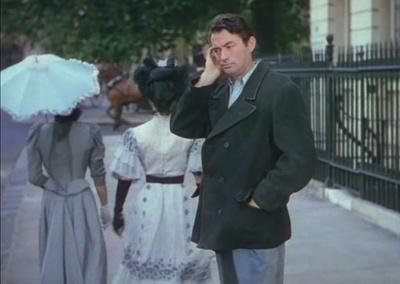 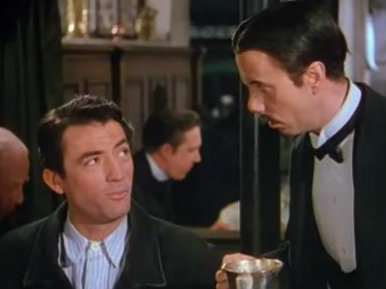 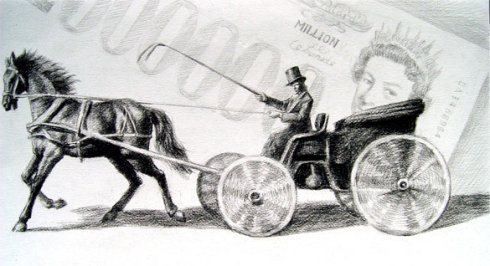 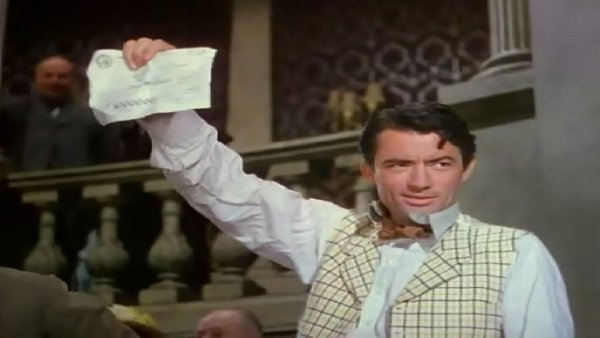 The  Million  Pound  Bank  Note
             
             版本：人教版高中必修三  U3  
          制作：刘璐 
          单位：华南师范大学外文学院
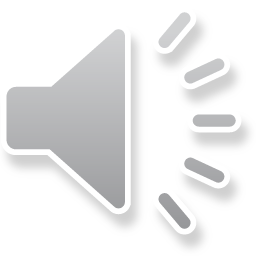 Flightless bird, American mouth
Fin
and called for you everywhere
All of your street light eyes
I was a quick wet boy
diving too deep for coins
Stole me a dog-eared map
wide on my plastic toys
Have I found you
American mouth
Flightless bird
Big pill looming
or lost you
weeping
jealous
I cut my long baby hair
Then when the cops closed the fair